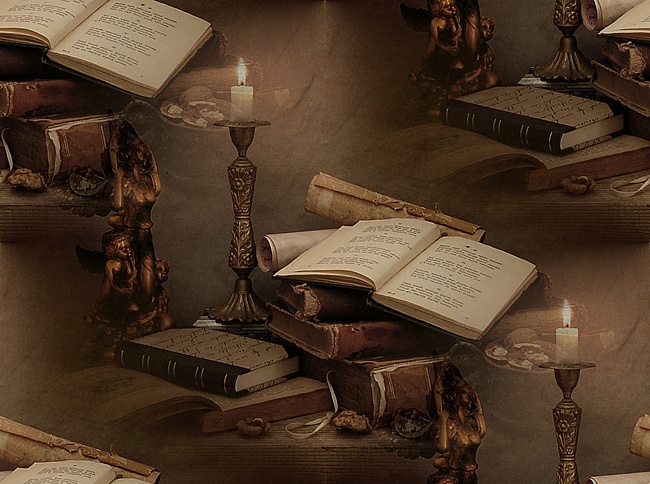 Шевченко як перший український національний інтелігент: настанова на культурну емансипацію
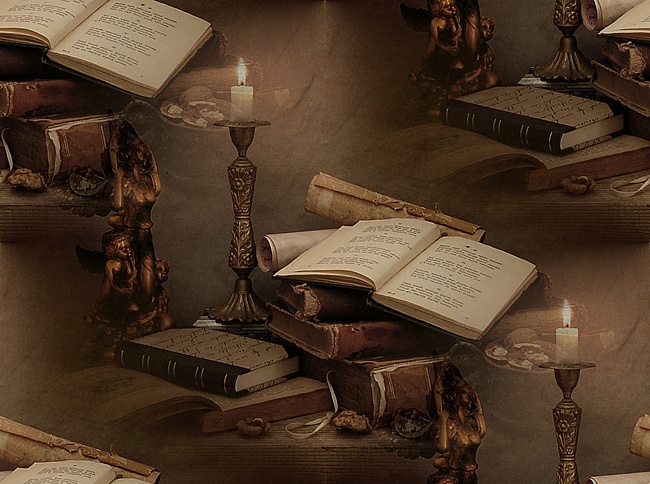 Інтелігентність - висока освіченість, рівень культури та інтелекту
Емансипація - звільнення від    залежності, гніту, скасування  якихось обмежень
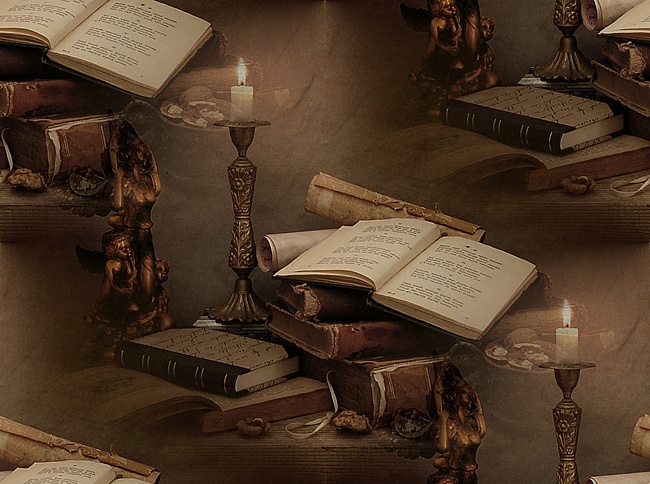 Шевченко цілком скидає своє петербурзьке “Я” й перетворюється на “дніпровського Остапа, Максима чи Ярему”
Де в “Кобзарі” Брюллов, де Академія мистецтв?
Де ресторан Юргенса, Александрінський театр?
Де “цивілізовані, прогресивні цінності”, без яких годі уявити собі світ петербурзького інтелігента 40-х років ХІХ ст.?
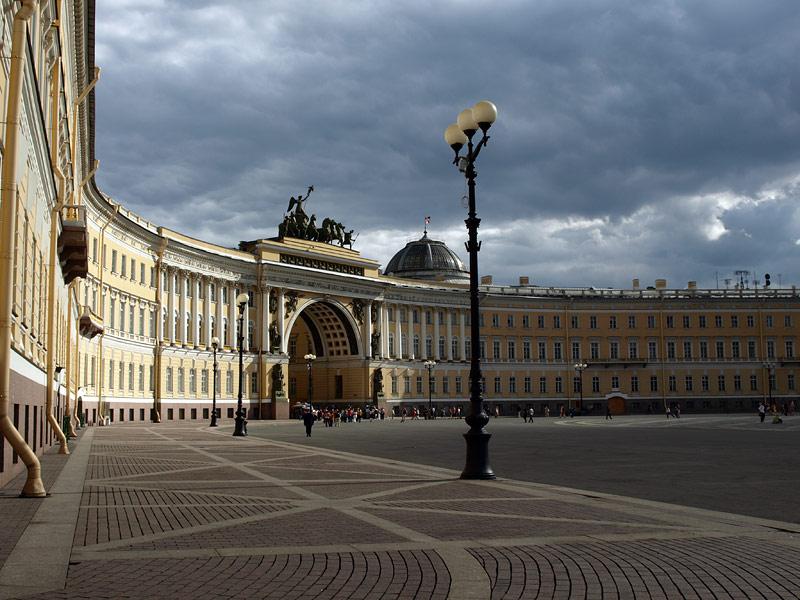 Петербург повсякчас присутній у “Кобзарі”
…У долині, мов у ямі, На багнищі город мріє; Над ним хмарою чорніє Туман тяжкий... Долітаю — То город безкраїй. Чи то турецький, Чи то німецький, А може, те, що й московський. Церкви, та палати, Та пани пузаті, І ні однісінької хати…
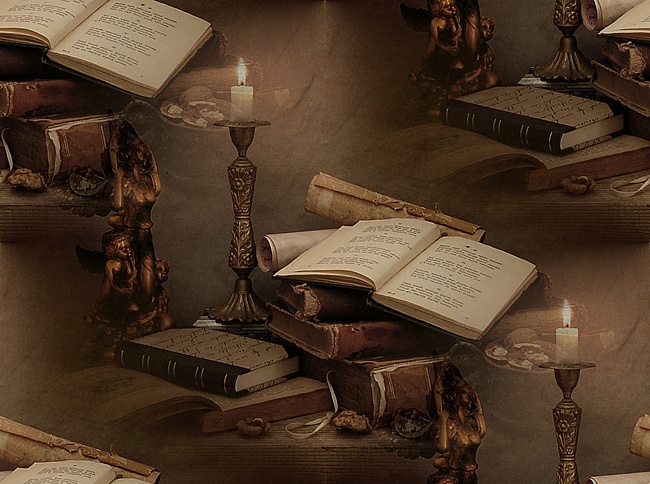 Шевченка викупили,
але не купили:
Система його ціннісних орієнтацій 
   “не затемнялась” особистими злетами і падіннями
         Поет ніколи не ставив свій викуп із кріпацтва в будь-яку морально-психологічну залежність від асигнованих царською родиною 2 500 руб.
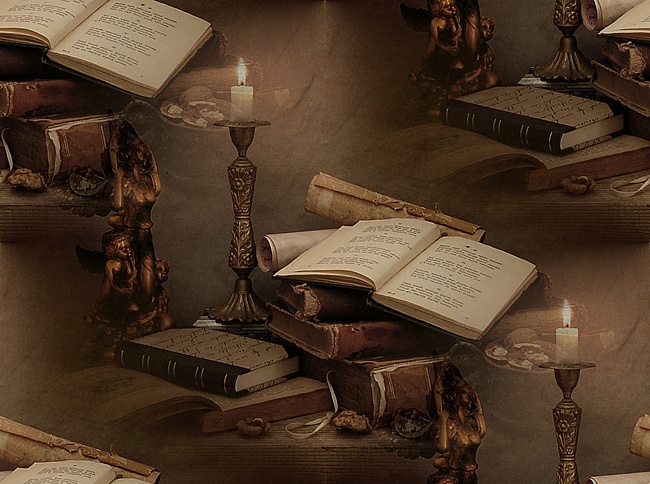 У нашім раї на землі нічого кращого немає…
Серце в’яне співаючи,
Коли знає, за що;
Люде серця не побачать,
А скажуть — ледащо!
Кохайтеся ж, чорнобриві,
Та не з москалями,
Бо москалі — чужі люде,
Згнущаються вами…
Сем'я вечеря коло хати, Вечрня зіронька встає. Дочка вечерять подає, А мати хоче научати, Так соловейко не дає…
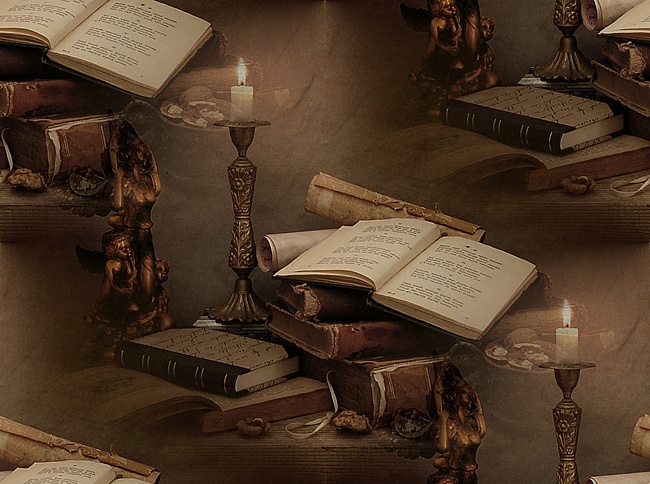 Сучасний український інтелігент про Шевченка:
“Він актуальний для всіх: дітей, юнаків і дівчат, дорослих і старшого покоління”
     Іван Малкович
… Але я буду знати тайну твою, 
    Воду твою пити єдину!
    Ти завжди зі мною!
    Ти - сила моя!..
           Святослав Вакарчук
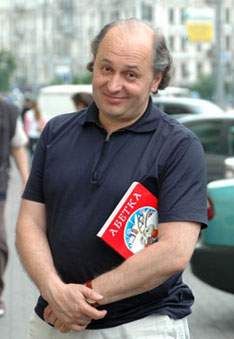 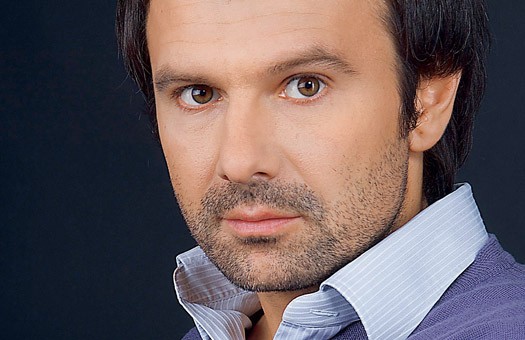 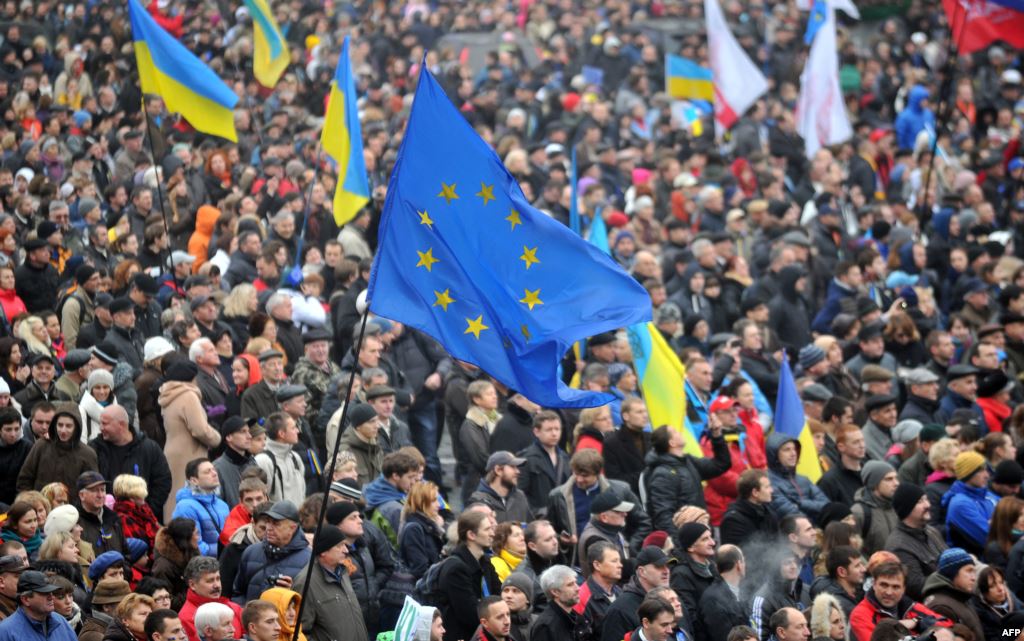 І ви питаєте: у чому все-таки причина дотеперішньої загадкової абсолютности постаті Шевченка в українській духовній культурі?  Оксана Забужко
О люди! Люди небораки!
Нащо здалися вам царі?
Нащо здалися вам псарі?
Ви ж таки люди, не собаки!
                              3 листопада 1860 року